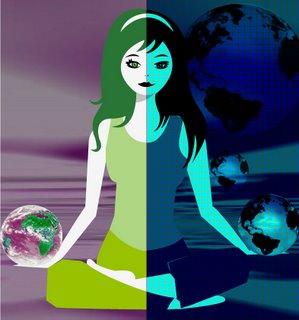 La identidad personal
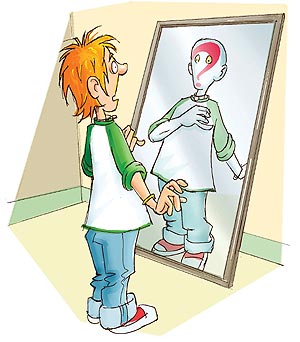 “Para valorarme deBO conocerme”
Elaborado por Martha Stella Castro, 2013
Tareas en la vida y de la vida
el bebé …..

Los niños ……

Los adolescentes y preadolescentes ……

La tarea central es la búsqueda de la identidad. Ella se relaciona con el sentirse a sí mismo cómodo y estable a lo largo del tiempo; y nos permite diferenciarnos de otros y asociarnos con otros similares a nosotros o a nuestra identidad personal.
si están se hacen bien tendrán felicidad y éxito en tareas posteriores,
 pero si hay fracaso habrá mucha  infelicidad y desajuste lo que lo llevará obviamente tendrá mayores dificultades en el logro de metas posteriores.
¿quién soy yo?
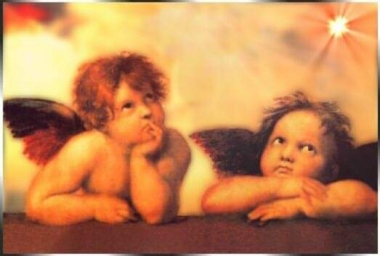 Para saberlo tengo que reflexionar sobre mí mismo y observarme a mí mismo.
Así me reconoceréy valoraré como ser individual,  y mi autoestima será fuerte.
 La identidad ayuda a lograr un nivel de autonomía personal y de  independencia psicológica, porque esa persona ES ELLA MISMA, no lo que los demás quieren que sea.
DESCRIPCIÓN DE SI MISMO
Físicamente: 10 elementos (altura, talla, color de piel, de ojos, cabello, etc); cómo es su salud, sus hábitos de aseo, deporte, horas de sueño, recreación, ocio, 
Expresiones de afecto: cariñoso, callado, reservado, distante, 
Socialmente: describir relación con adultos con quienes viva, describir relación con niños menores de Usted con quienes viva, o que vivan en su cuadra o barrio,  describir relación de adolescentes con quienes viva o que vivan en su cuadra o barrio.
Espiritual: escriba el nombre de la religión que profesa, y cuáles son las cosas que más le interesan o gustan de su religión (por lo menos 5); cuáles son tus valores por los que riges tus actos (por lo menos 7); cómo expresas el amor que te tienes a ti mismo, cómo expresas el respeto a tus mayores,
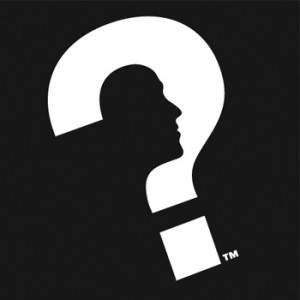 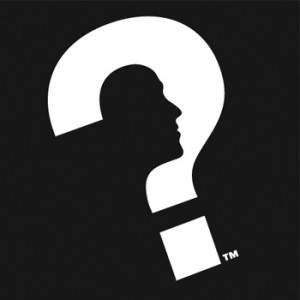 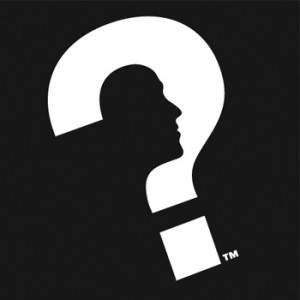 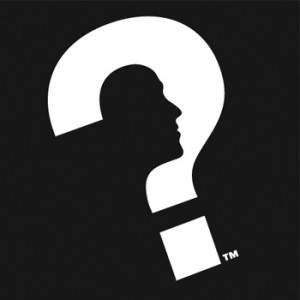 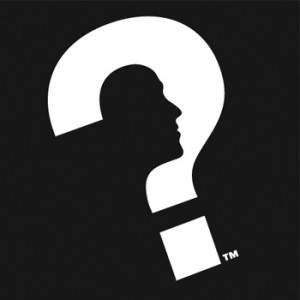 Quién has sido?

Quién quieres ser?

Qué te hace distinto de los demás?